Linearly polarized coherent bremsstrahlung beam
A.Potylitsyn
B.King
Coherent Bremsstrahlung Process (CBS)
Sharp peaks occur in the bremsstrahlung spectrum due to a fixed recoil momentum during interaction of ultrarelativistic electrons with nuclei placed in a crystalline lattice (CBS process).

Lattice atoms thermal vibration leads to an appearance of a continuous incoherent component in a CBS spectrum.

Position and monochromaticity of such peaks as well as photon polarization depend on crystal structure, its orientation and photon beam collimation.

A diamond crystal is the uniquely target to produce CBS beams due to high Debye temperature, high thermal conductivity and radiation hardness.
Polarization
Orientation
The maximal polarization is achieved for the crystal orientation providing “single-point regime” for which a recoil momentum coincides with the single reciprocal lattice vector {2,2,0}.

If electrons propagate close to the axes <0 0 1> at the angle ϑ  much higher than the channelling angle, then the orientation angle  ψ relative the (2, 2, 0) plane is determined the CBS peak energy Eg
Beam orientation relative to crystallographic axis (scheme)
@K. Livingston
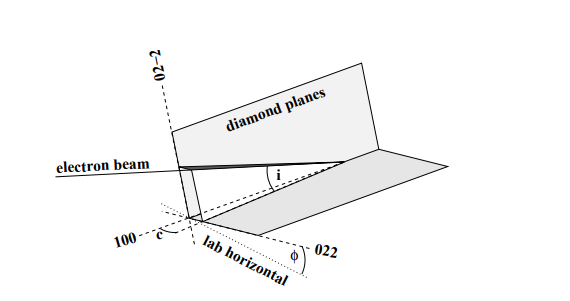 Axes (2 -2 0 )
ϑ
ψ
Axes (0 0 1)
Axes (2 2 0)
Plane of the maximal linear polarization is coincided with crystallographic plane perpendicular to axis (2 -2 0)
Simulation approach
A brief description of the used approach to simulate the CBS beam spectrum and polarization one can find in the book: A.Potylitsyn. Electromagnetic radiation of electrons in periodic structures. Springer, 2011
    The main approximations:
   Neglecting by electron – electron bremsstrahlung 
    Carbon formfactor was chosen from the Tomas-Fermi model
   Electron multiple scattering (MS)  in a crystal target is the same as in amorphous one
   Smearing of the CBS peaks due to MS is simulated using 1 – D gaussian angular distribution of the electron beam
  Collimation of the  incoherent component is calculated as for usual bremsstrahlung (BS) from an amorphous target with a finite thickness
Ideal CBS spectra for different collimation angles ϑc
(2 2 0)
E0 = 4500 MeV, 
     diamond (2 2 0) 
     orientation ψ = 1.55 mrad

Blue line 	– no collimation
Gray line  	– ϑc = 1/γ 
Green line  	– ϑc = 0.5/γ 
Red line    	– ϑc = 0.2/γ
(4 4 0)
(6 6 0)
CBS peak polarization
The first CBS spectral peak for different MS angle ϑms
E0 = 4500 MeV, 
     diamond (2 2 0) 
     orientation ψ = 1.55 mrad
     collimation angle ϑ = 0.5/ γ

Black line 	– no MS
Green line  	– ϑms = 1/γ 
Blue line  	– ϑms = 0.5/γ 
Red line    	– ϑms = 0.25/γ
Polarization of the first CBS peak
E0 = 4500 MeV, 
     diamond (2 2 0) 
     orientation ψ = 1.55 mrad
     collimation angle ϑ = 0.5/ γ

Black line 	– no MS
Green line  	– ϑms = 1/γ 
Blue line  	– ϑms = 0.5/γ 
Red line    	– ϑms = 0.25/γ
Angular BS distribution
Angular  distribution of the BS beam from an amorphous target with thickness t
BS  photon spectrum (E0 = 16.5 GeV)
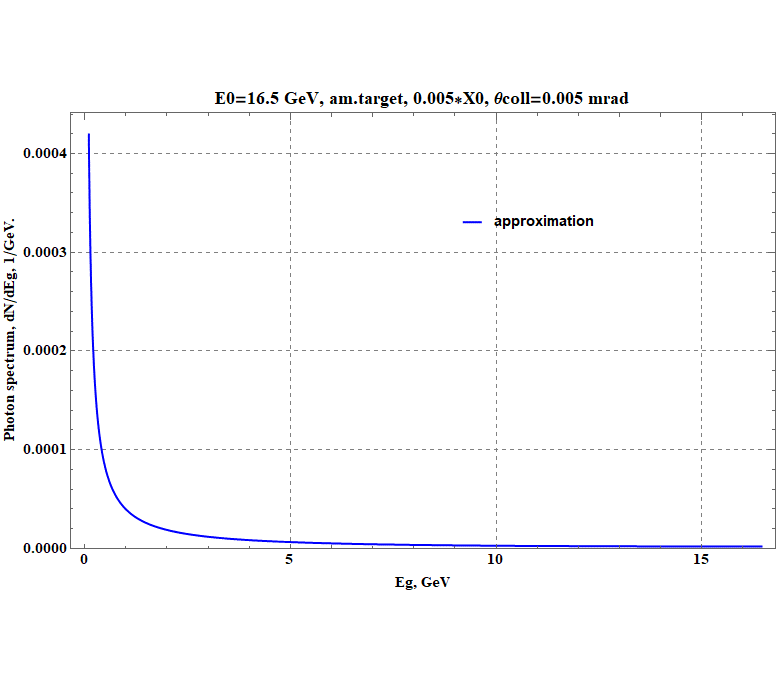 CBS intensity spectrum (diamond, 0.6 mm,  E0=16.5 GeV, ϑ=8.5 mrad,ψ=2.1mrad, u=0.16)
CBS photon spectrum
During fitting procedure there was neglected by CBS peaks with energy higher 14 GeV
Comparison of CBS and BS photon spectra
Target thickness t= 0.005*X0
Diamond t = 0.6 mm
Tungsten t = 0.035 mm 

BS spectrum – red line
CBS spectrum – blue line
CBS beam polarization
Conclusion
In principle, a polarization of the CBS beam produced by 16.5 GeV electrons may achieve 47 % for photon energy around 12 GeV
For a size of the “effective collimator” compared with an electron beam size the detailed simulation of the CBS beam characteristics is needed
For the CBS beam produced by the XFEL electron beam the measurements of its polarization is very difficult task
Simulation of processes of the energy dissipation in a target, heat transfer, and stresses in a target bulk is planned to be performed in frame of collaboration with Kharkiv team 
The “survival time” of the diamond target (as well as the amorphous one) under ultrashort XFEL electron beam with micrometer scale transverse sizes   should be determined in real conditions
Thank you for your attention!
Main CBS expressions used for simulations
@Vector meson production with linearly polarised photons at Jefferson Lab. K. Livingston Dept of Physics & Astronomy, University of Glasgow, Glasgow G12 8QQ, Scotland
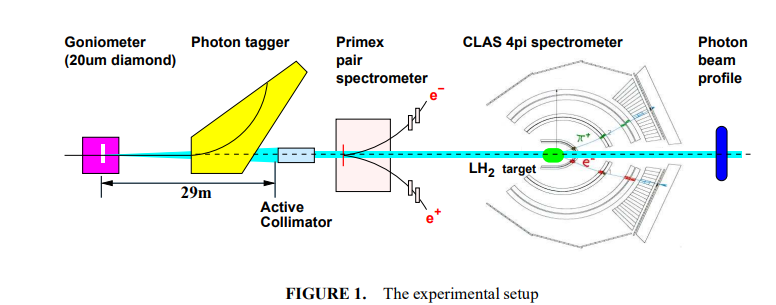 The experimental setup
@Vector meson production with linearly polarised photons at Jefferson Lab. K. Livingston Dept of Physics & Astronomy, University of Glasgow, Glasgow G12 8QQ, Scotland
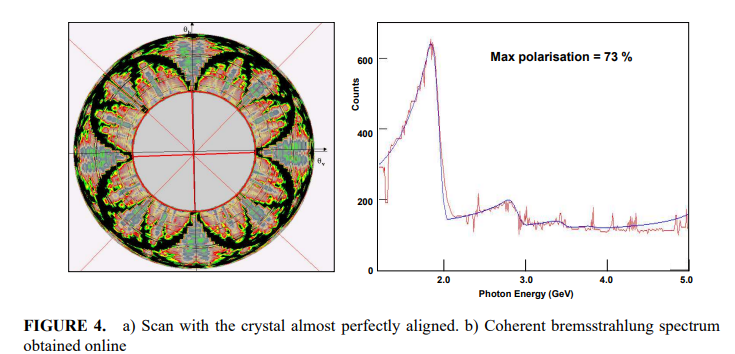 a) Scan with the crystal almost perfectly aligned. b) Coherent bremsstrahlung spectrum obtained online
Effect of the finite electron beam emittance
@CLAS NOTE 2011-020 Polarization from Coherent Bremsstrahlung Enhancement (Ken Livingston)
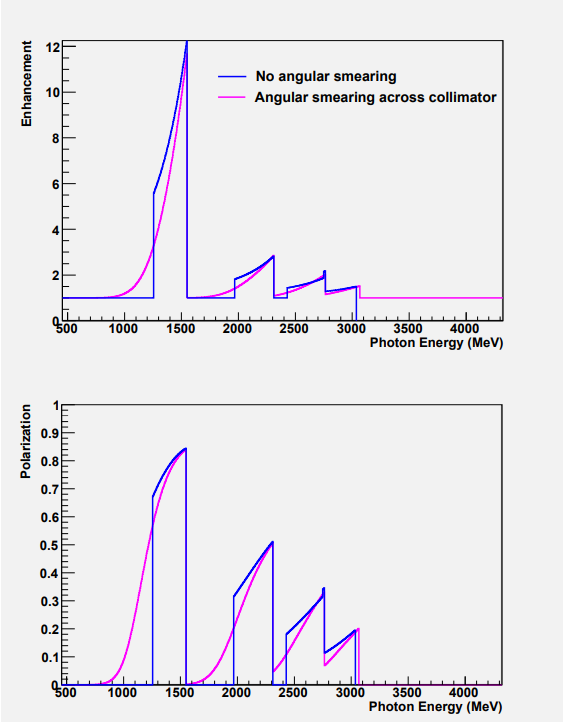 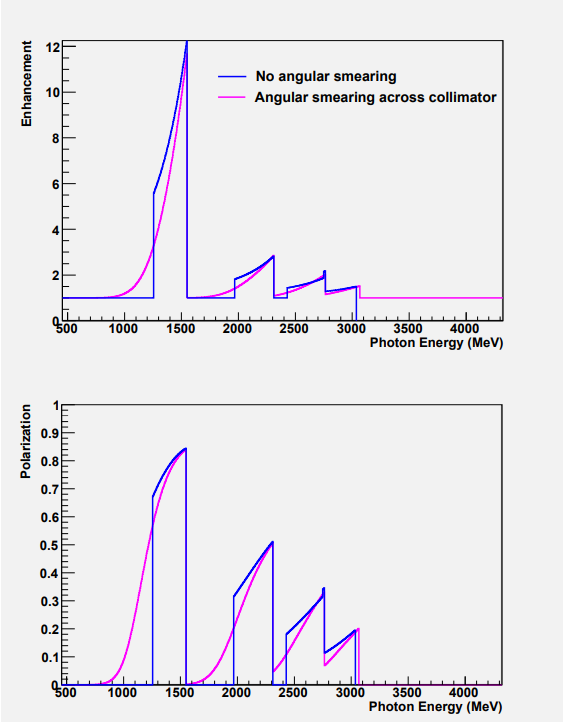 Blue line  	       =   ideal case (collimation only)
Magenta line =   smoothing due to beam emittance
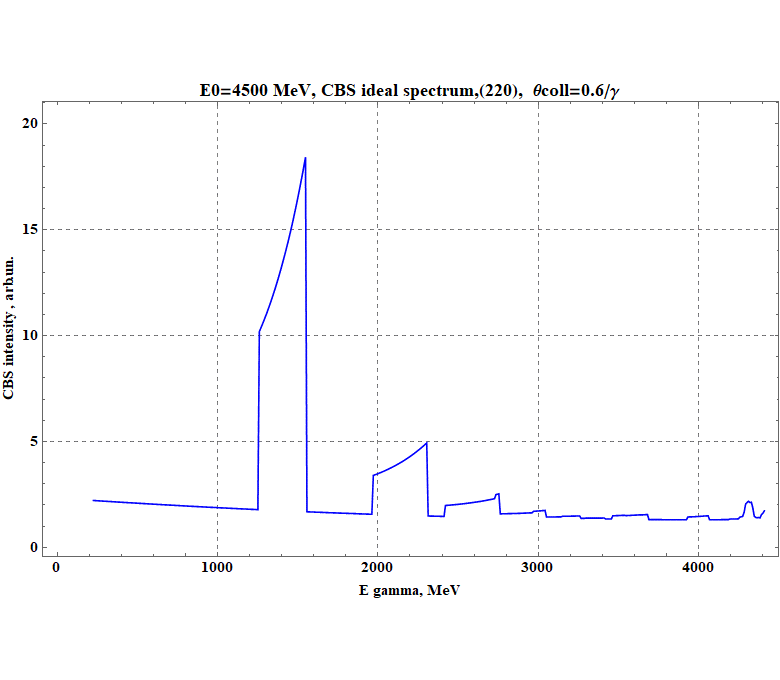 CBS ideal spectrum
Simulations results
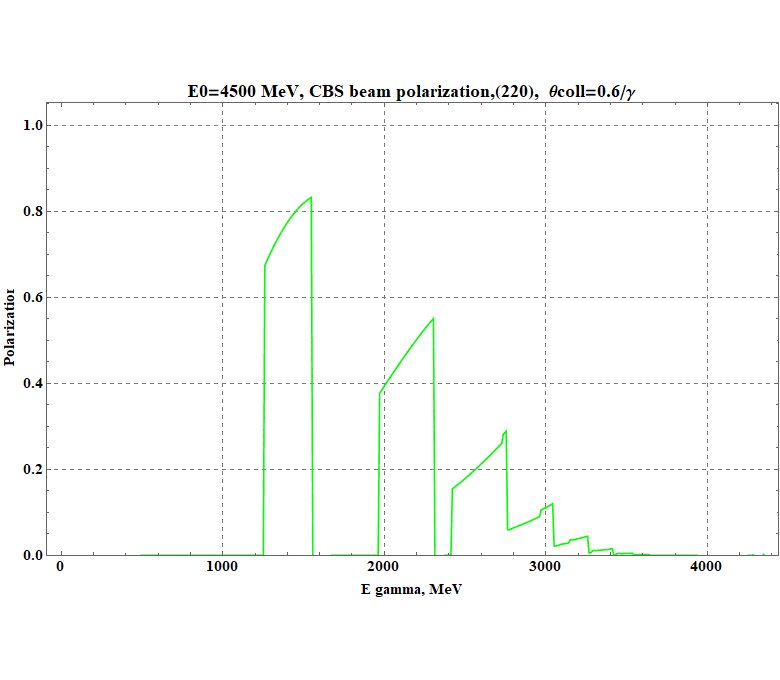 CBS beam polarization (ideal case)
Simulations results
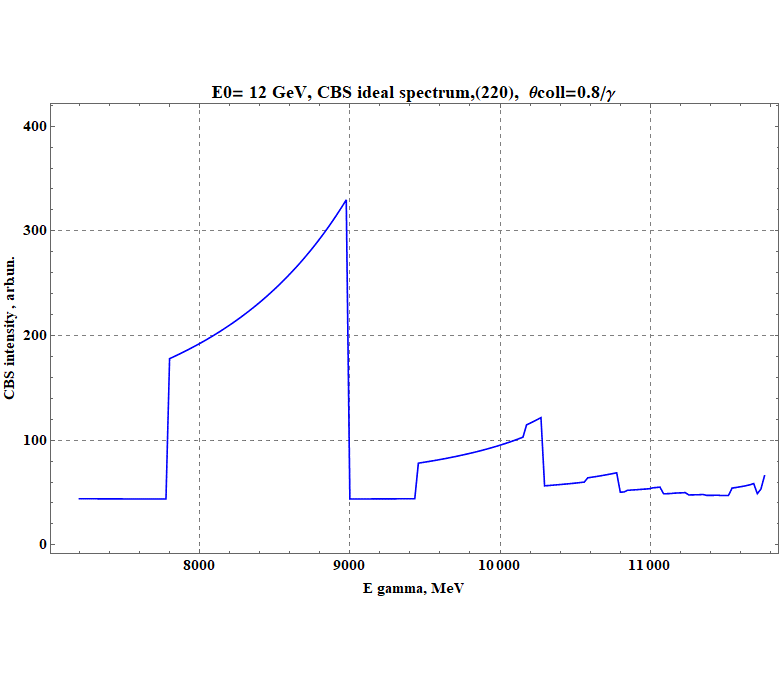 CBS ideal spectrum (first peak)
Simulations results
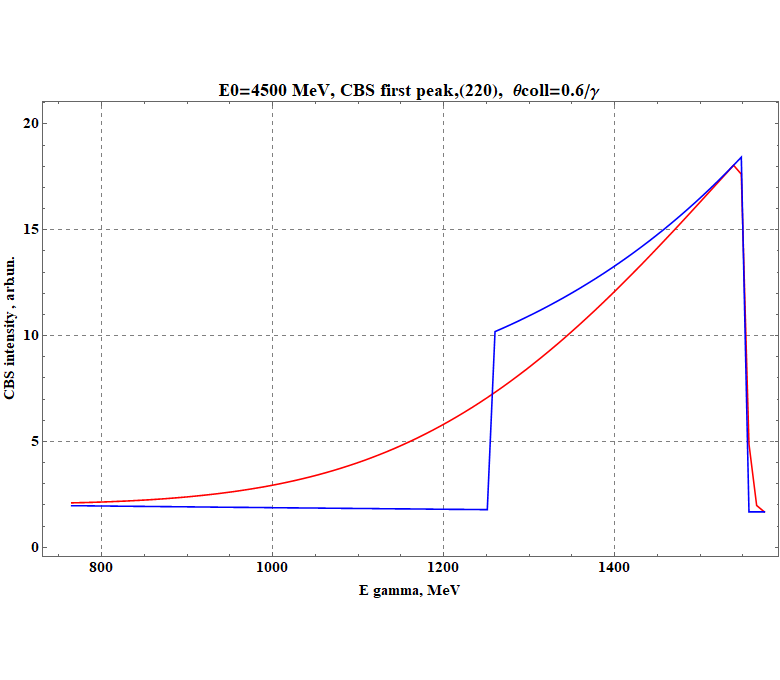 Comparison CBS spectra
Simulations results
Blue line  	 =   CBS ideal spectrum 
Red line    =   CBS smoothed spectrum due to beam emittance
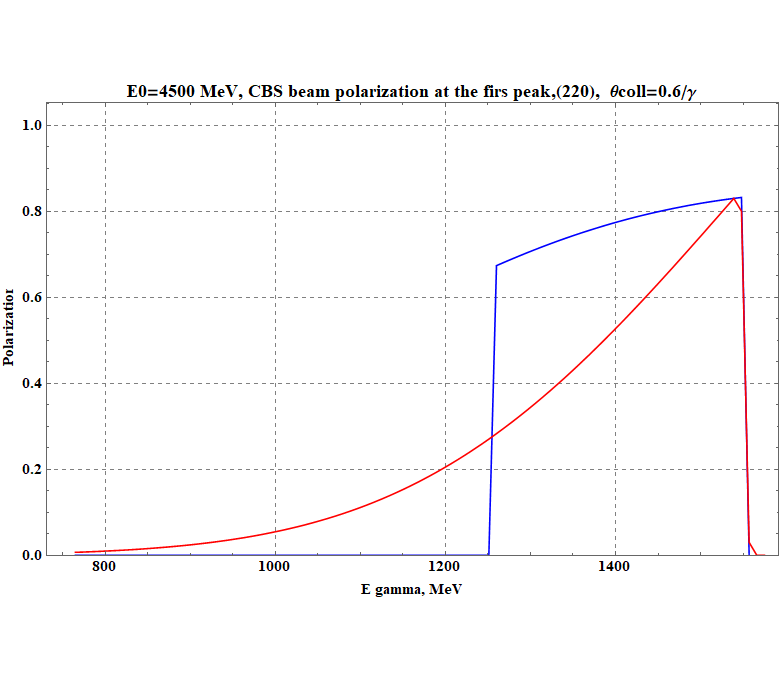 Smoothed polarization
Simulations results
Blue line  	 =   polarization (ideal case) 
Red line    =   smoothed polarization due to beam emittance